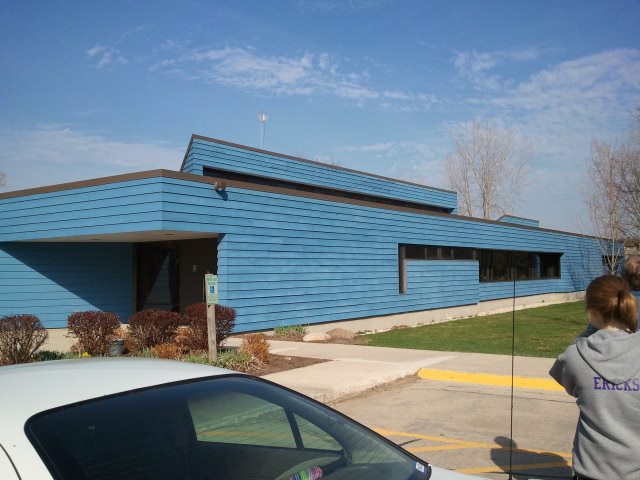 Mauthe Center                       Solar Project
NWTC 
Solar Advanced System Design Class
Possible Mounting Options
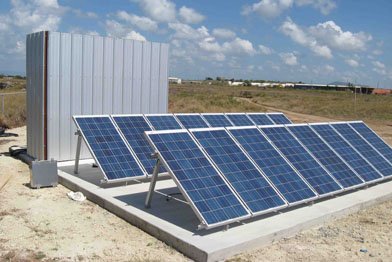 Flat roof
Portrait

Landscape

Pole Mount
With Tracking

With Out Tracking
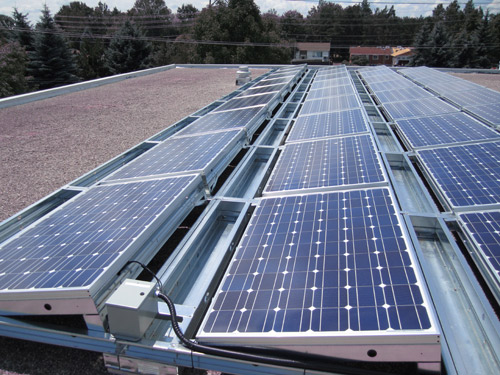 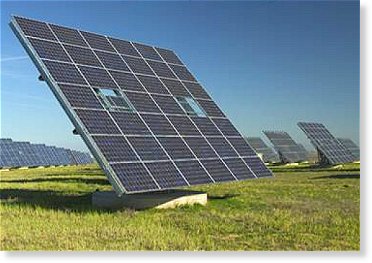 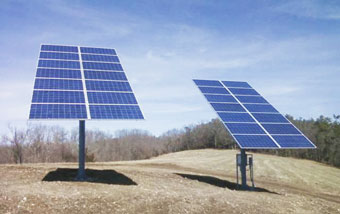 Possible Array Locations
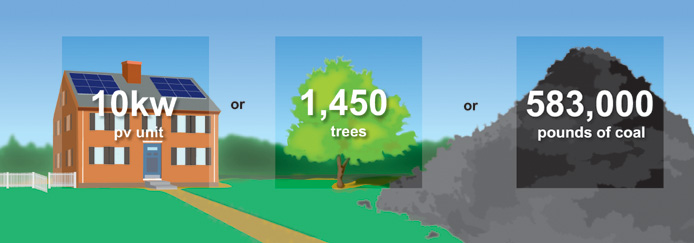 Energy Consumption
Annual electrical consumption: 63,000 kWh/ yr
To completely offset consumption a 52 kW system would be needed
Estimated cost for a 52 kW system (roof mount): $210,000 - $300,000*
Estimated cost for a 52 kW system (pole mount): $312,000 - $410,000*
* cost may vary depending on actual infrastructure requirements
Your Budget
An approximate 6 KW ballasted roof mount PV system would be in line with your $30,000 budget.
This PV system would offset a little over 10% of your present electrical consumption.
A 6 KW PV system would meet the electrical needs for a conservative household. (8 KW would be for the typical household)
A 6 KW PV system would produce approximately 7200 KWH/ year.
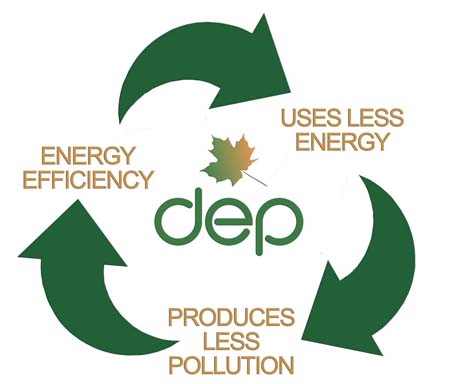 Energy Efficiency
Concentrate on energy efficient methods
Ex. Turn off lights, close doors, sectional heating/cooling, occupancy sensors, use natural lighting, power strips, etc.
Replace inefficient components of building
Ex. Furnace, air supply, lighting, windows, insulation, etc.
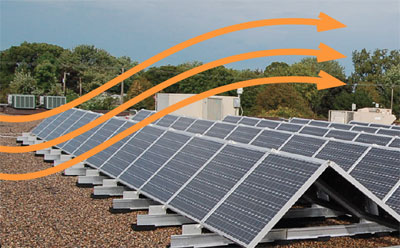 Flat Roof Design
6 kW system
Ballasted Racking = No moving parts & easy to maintain
Landscape modules to minimize wind load
Minimal shading for maximum production
Estimated annual production: 7,200 kWh/ yr
Estimated cost: $24,000 - $36,000
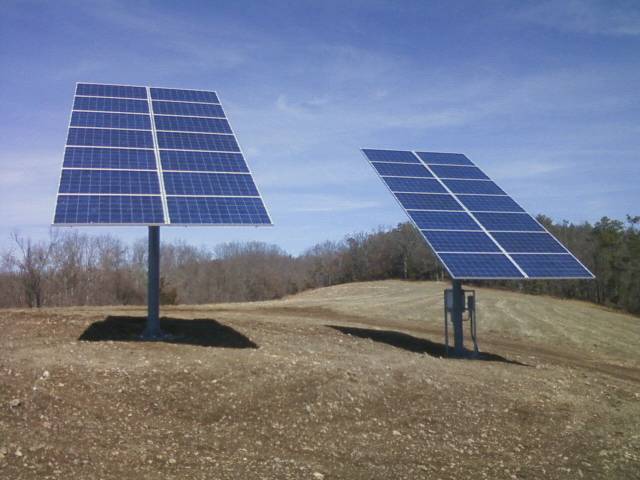 Pole Mount Front of Building
3kW
Minimal shading to maximize output
Increased cost of pole mount = less solar modules
Great visibility/ public awareness
Estimated annual production: 3,600 kWh/ yr
Estimated cost: $18,000 - $24,000
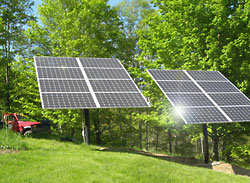 Pole Mount Behind Building (exceeds budget)
6kW
Minimal shading to maximize output
Tucked away/ less visible
Estimated annual production: 7,200 kWh/ yr
Estimated cost: $36,000 - $48,000
SOLAR ENERGY
PROVIDING A BRIGHT FUTURE
ENVIRONMENTALLY SOUND ENERGY
DISTRIBUTED ENERGY BENEFITS / LOCAL JOBS / LOCAL ENERGY / KEEPS OUR ENERGY DOLLARS IN OUR COMMUNITY.
OFFSETTING FOSSIL FUEL CONSUMPTION
SIMPLE / RELIABLE / DURABLE / LONG LIFE